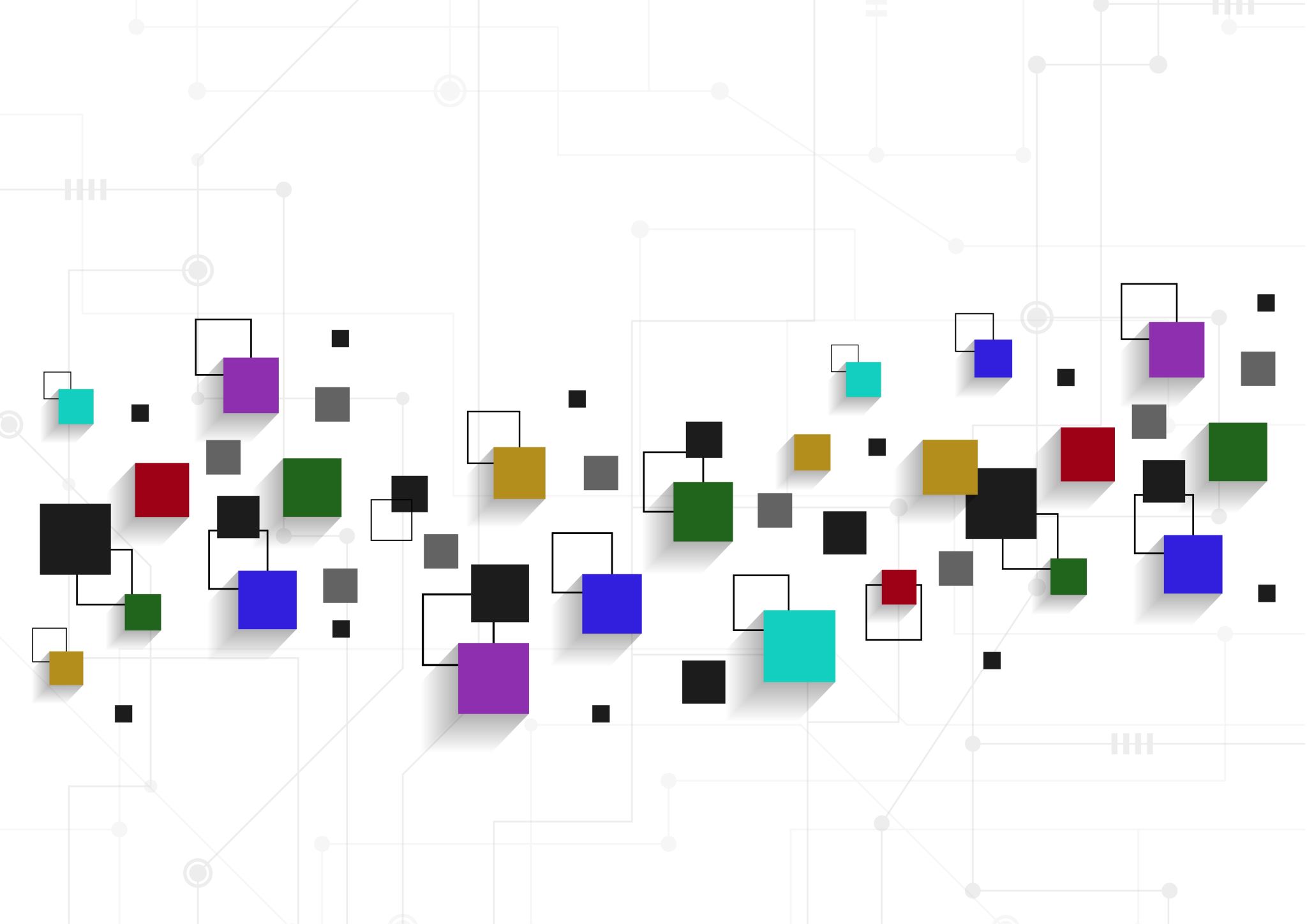 MODEL AGREGATNE PONUDE I TRAŽNJE
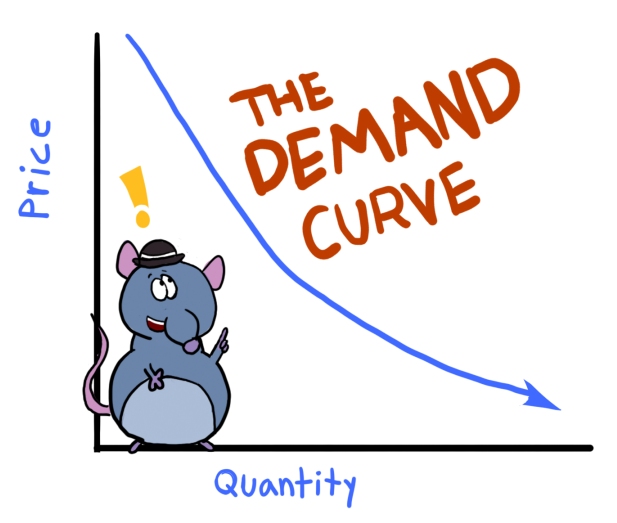 Jedan od centralnih modela makroekonomske ravnoteže je model agregatne ponude i agregatne tražnje, model AS–AD (Aggregate Supply–Aggregate Demand).
Na osnovu ovog modela u ekonomiji se objašnjavaju kratkoročne fluktuacije ekonomskih aktivnosti oko njihovog dugoročnog trenda.
Model agregatne ponude i tražnje, i njihova tačka ravnoteže pokazuje glavne činioce koji utiču na celokupnu privrednu aktivnost. 
glavne mere koje određuju agregatnu ponudu i tražnju: 
mere ekonomske politike, kao što su monetarna i fiskalna politika zajedno sa stanjem kapitala i rada. 
međusobni uticaj agregatne ponude i tražnje kao sukob nivoa tražnje i raspoloživih sredstava. 
Glavni rezultati su prikazani na desnoj strani: proizvodnja, zaposlenost, cene i neto izvoz.
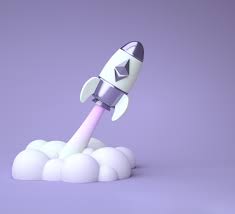 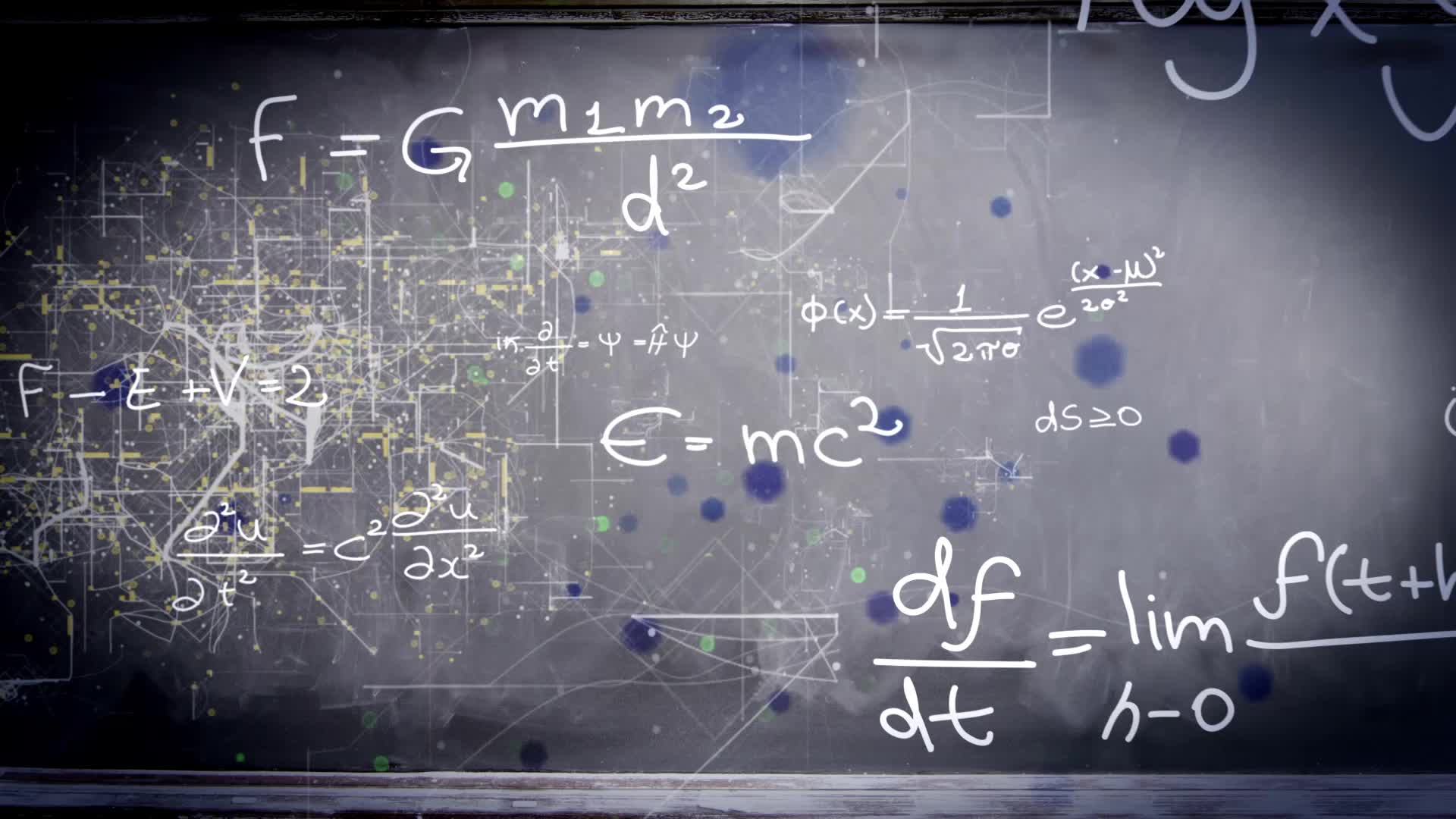 Komponente agregatne tražnje (AD) su: 
potrošnja (C), 
investicije (I), 
državna potrošnja (G) i 
neto izvoz (X). 

U stanju makroekonomske ravnoteže postoji jednakost agregatne ponude (AS) i agregatne tražnje (AD) koja se može izraziti: 
Y = C + I + G + X
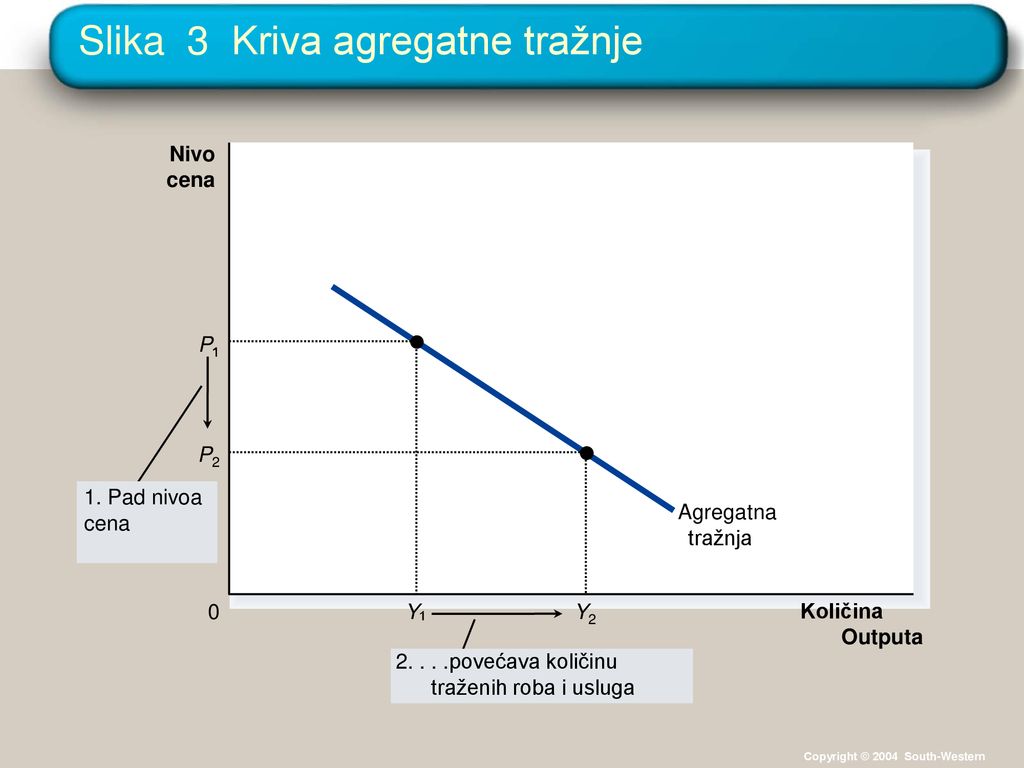 Opadajući tok krive agregatne tražnje je određen: 
efektom kamatne stope, 
efektom imovine stanovništva i 
efektom inostranih kupovina
Kriva agregatne ponude je pokazatelj ukupne količine roba koje su preduzeća jedne privrede (poslovni sektor) spremna da proizvedu u datom vremenskom periodu pri različitom nivou cena, uz ostale nepromenjene uslove. 
Agregatna ponuda zavisi od: 
potencijalne proizvodnje (veličine potencijalnog outputa) i 
nivoa troškova.
RAVNOTEŽA SE OSTVARUJE TAMO GDE SE KRIVA AGREGATNE PONUDE I TRAŽNJE SEKU
Makroekonomska ravnoteža predstavlja takvu kombinaciju opšteg nivoa cena i količine proizvoda gde su i kupci i proizvođači zadovoljni.
potrošači su spremni da kupe onu količinu proizvoda koju su proizvođači spremni da proizvedu i prodaju na tržištu.